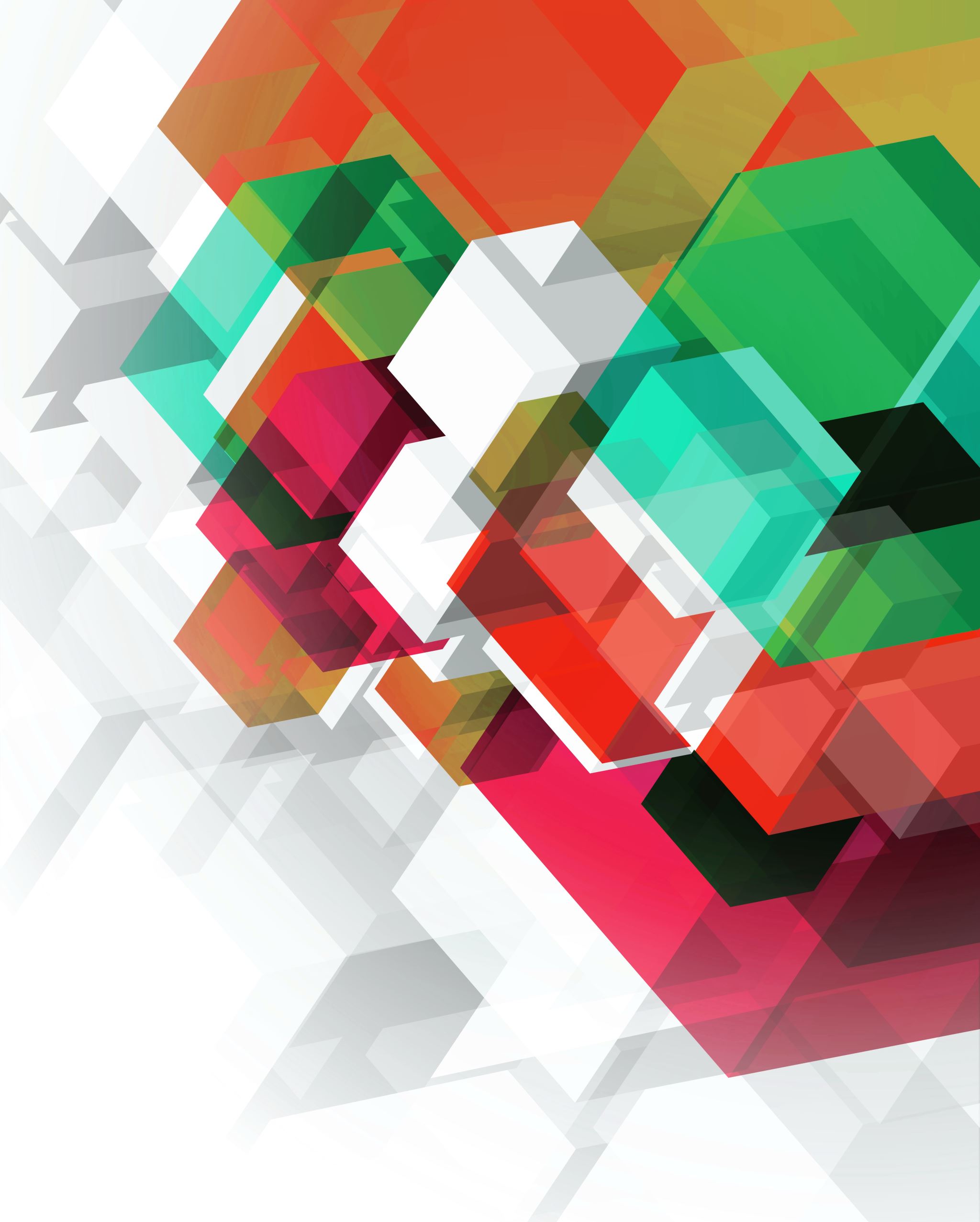 Love…from the heart or the brain?  Discuss
[Speaker Notes: NB; allow students to share their ideas in small groups and then as a class.  Allow students to agree/disagree with each other’s comments and why.  You do not need to provide any answers as this is the basis of the lesson]
Lesson objective:  Demonstrate proficiency in describing the chemical components associated with the emotions of lust, attachment and attractionUN Technical Guidance Key Concept1.2 Friendship, Love and Romantic Relationship5.3 Communication, Refusal and Negotiation Skills7.2 Sexual Behaviour and Sexual Response
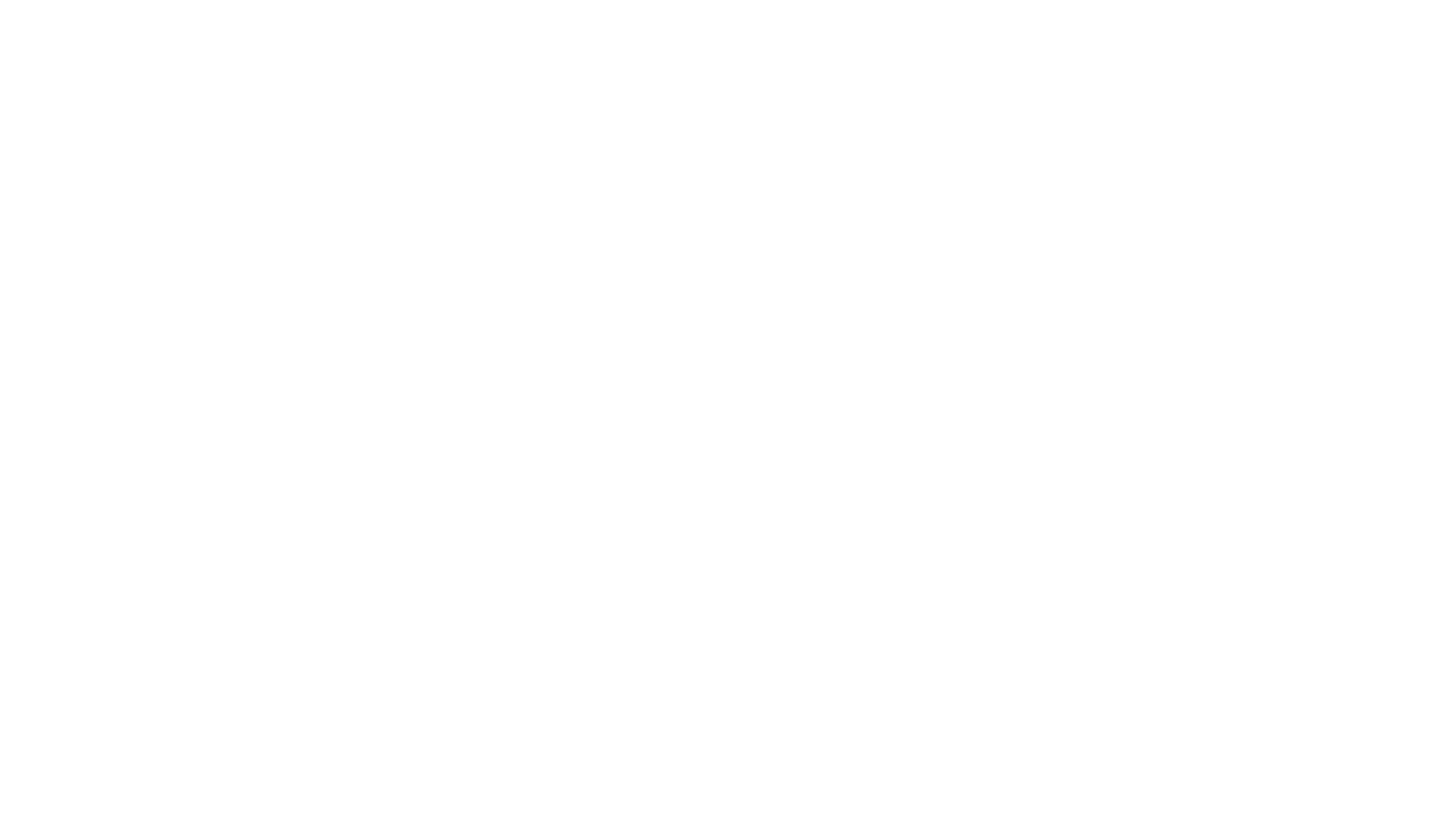 The science behind love…
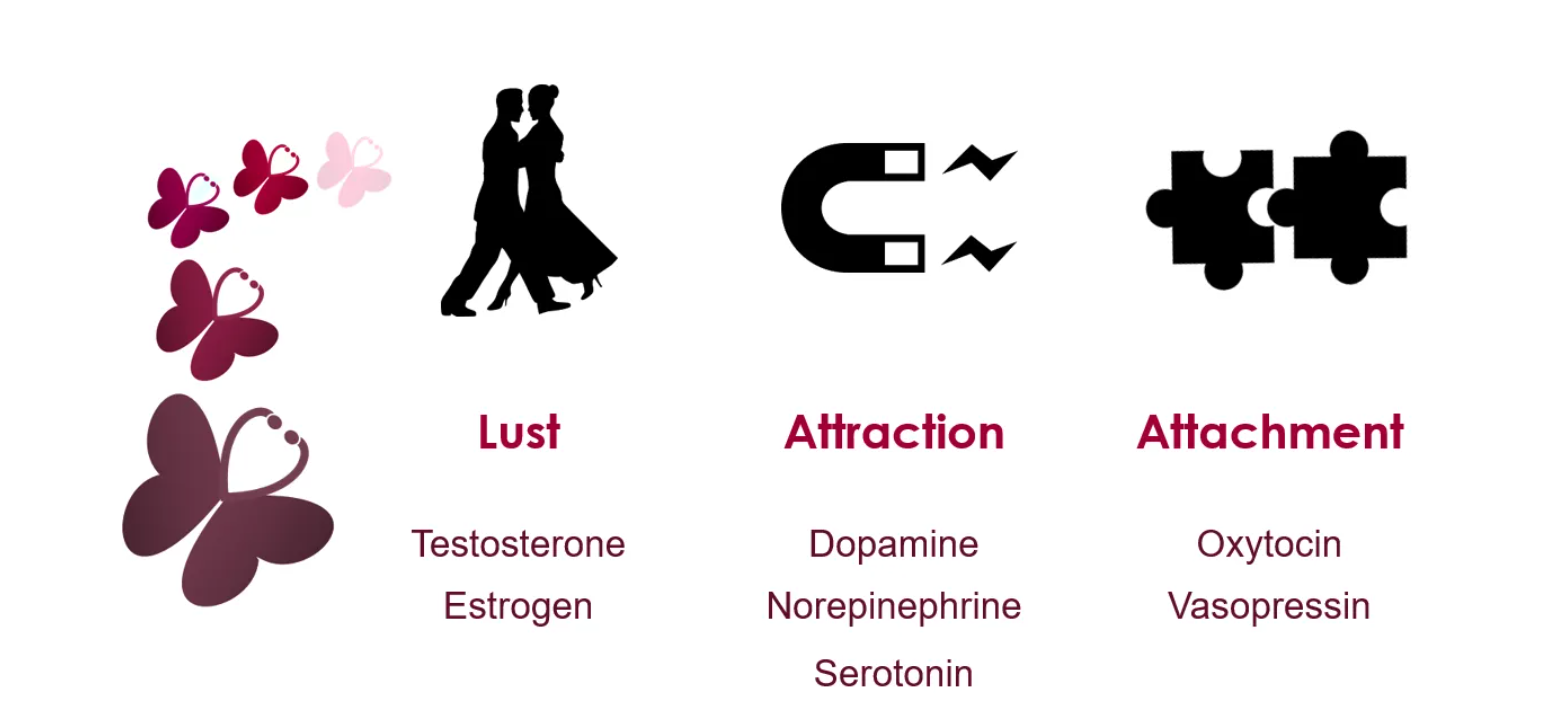 “According to a team of scientists led by Dr. Helen Fisher at Rutgers, romantic love can be broken down into three categories: lust, attraction, and attachment. Each category is characterized by its own set of hormones stemming from the brain (Katherine Wu, 2017)”
Tito Adhikary
[Speaker Notes: Source: https://sitn.hms.harvard.edu/flash/2017/love-actually-science-behind-lust-attraction-companionship/]
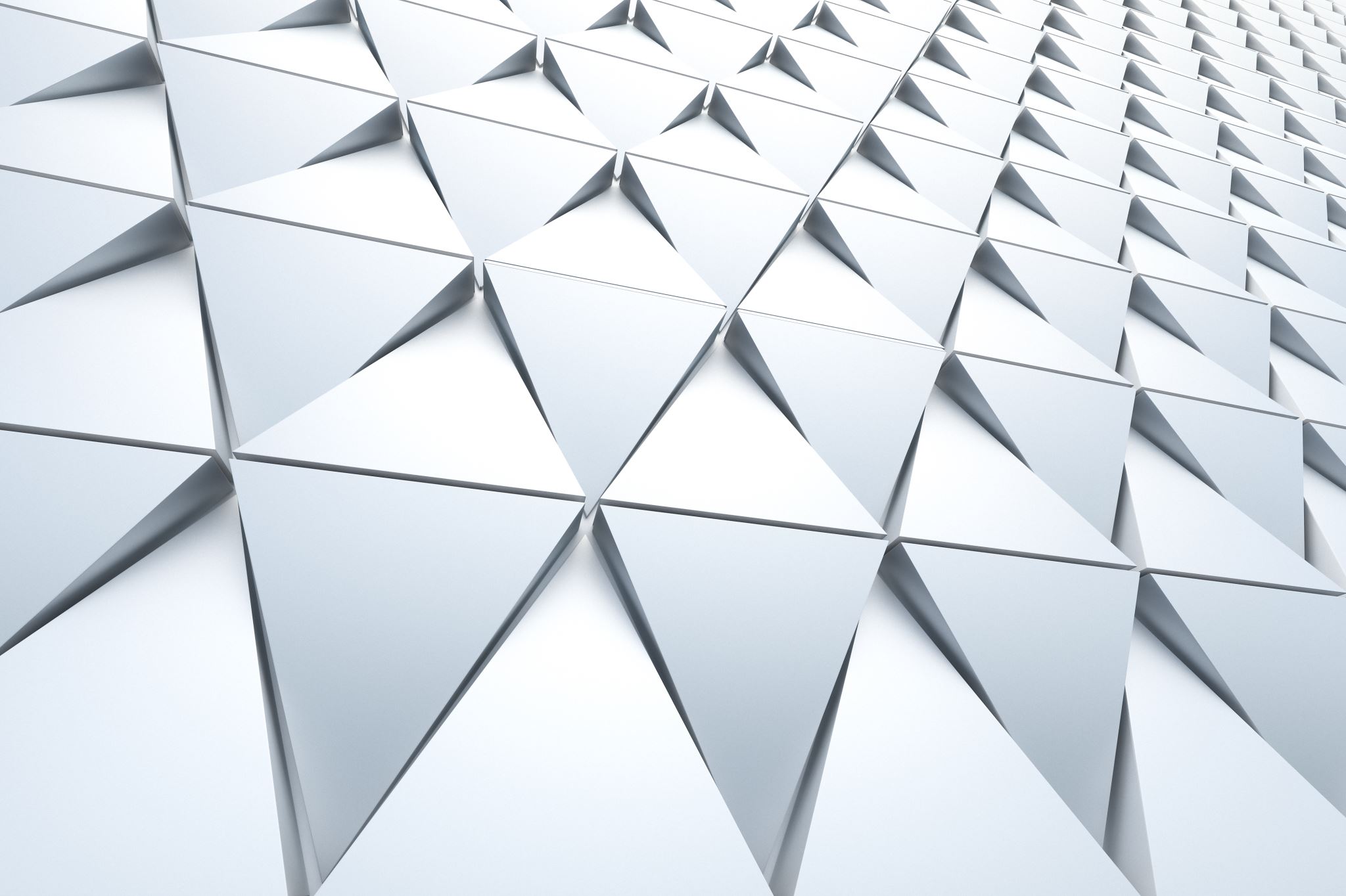 Understanding the chemicals responsible for our (sometimes) poor decision making when it comes to love
What should you make?
[Speaker Notes: NB; depending how your class is structured, you may want to allow students one or two lessons to create their product, using another to do the walk through the museum followed by the discussion questions at the end. You may also wish to display these around your institution.]
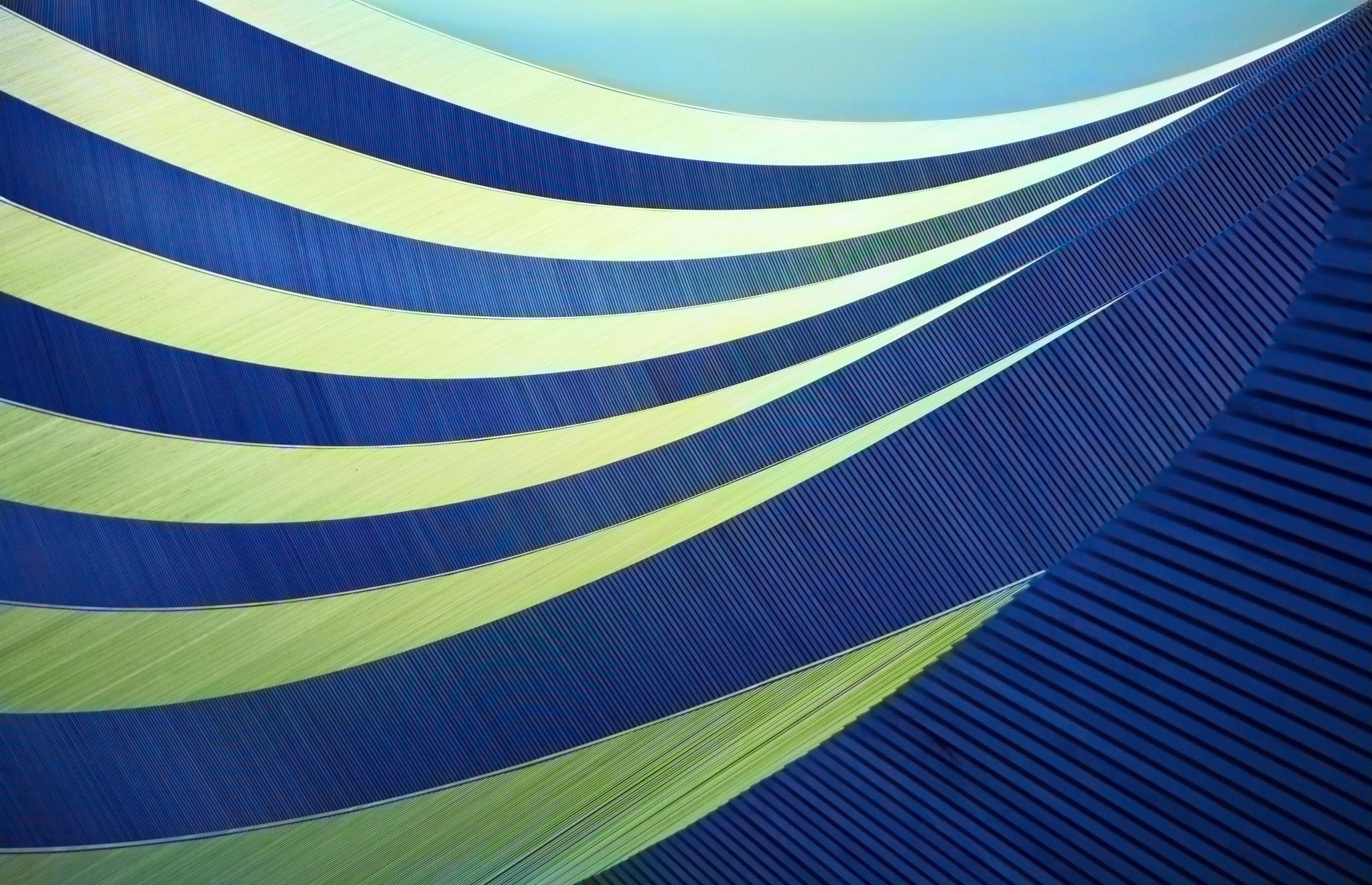 Where should I get my information?
https://sitn.hms.harvard.edu/flash/2017/love-actually-science-behind-lust-attraction-companionship/
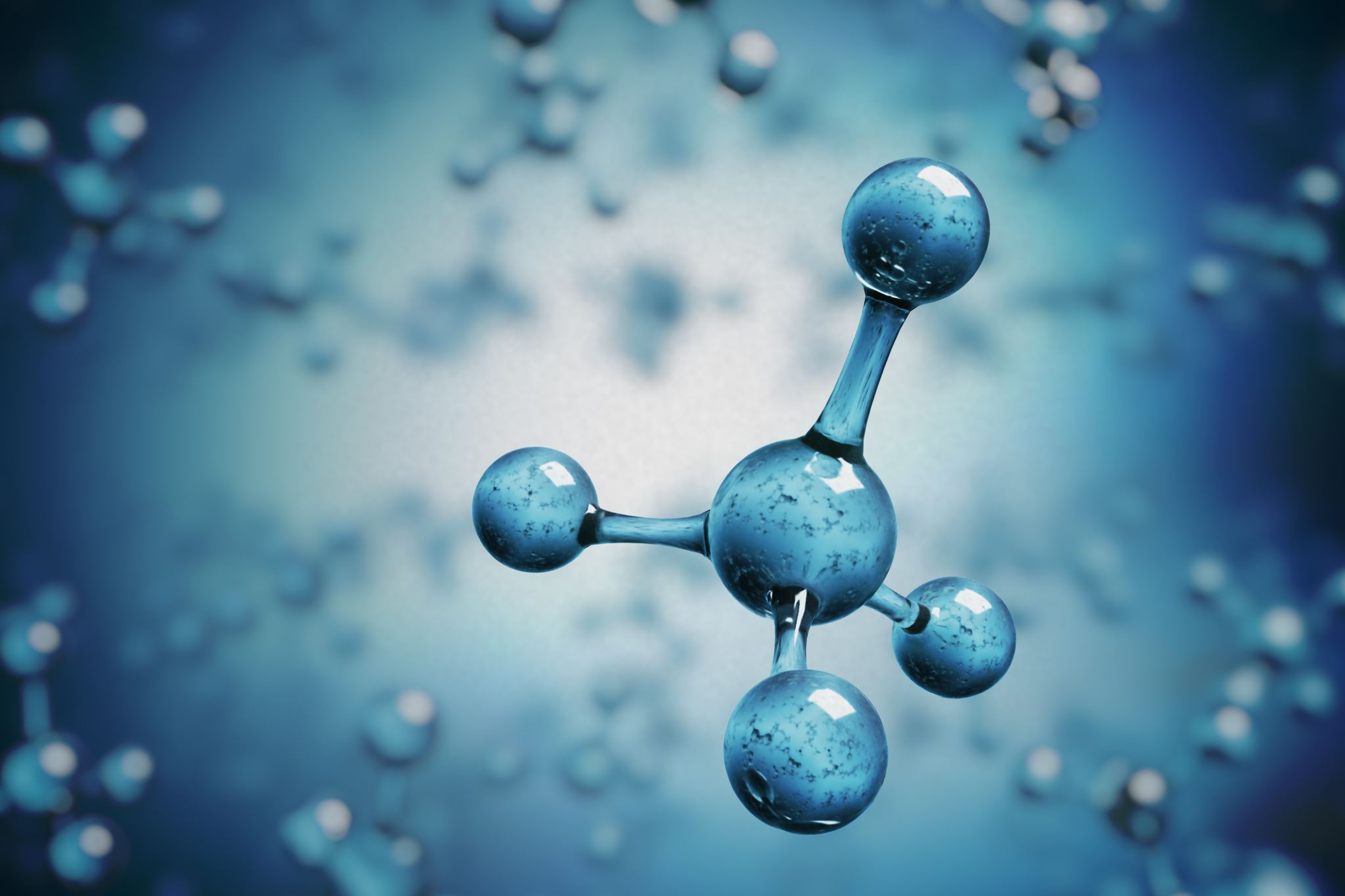 What should I include in my museum piece?
Name of the chemical
Where it is released/found in the body
It’s role in either lust, attraction or attachment
What is a healthy response to the chemical
What happens if you have too much of this chemical
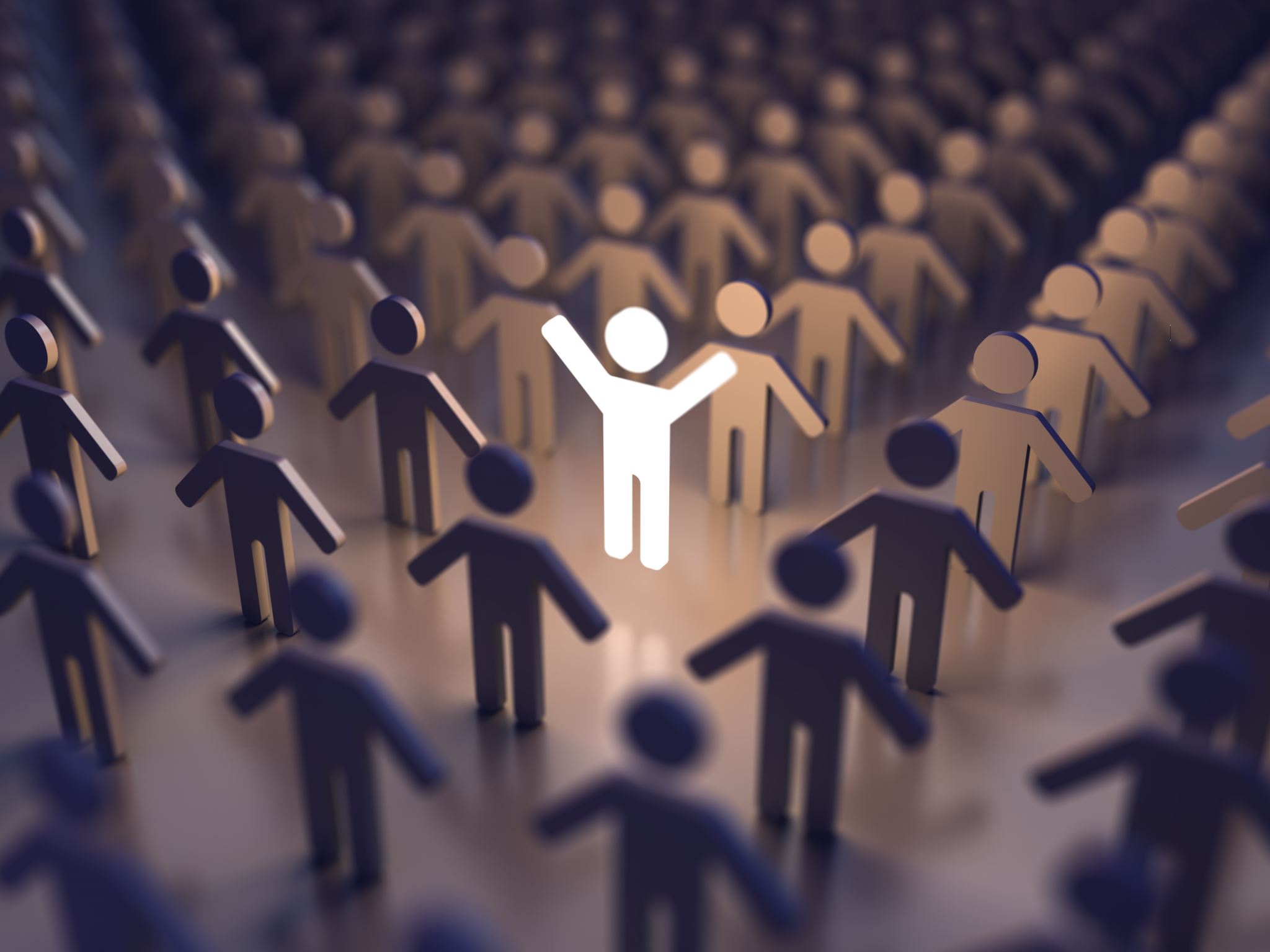 Reflection/discussion questions
How has this changed your thinking with regards romantic attraction?

Can you always trust your feelings?
[Speaker Notes: It would be great if you brought the class together for a discussion about these questions, alternatively, they could do this in small groups.]